Оригами баскетбольное кольцо
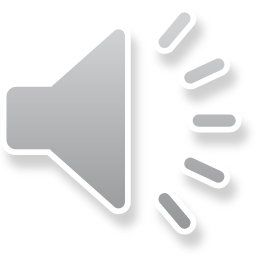 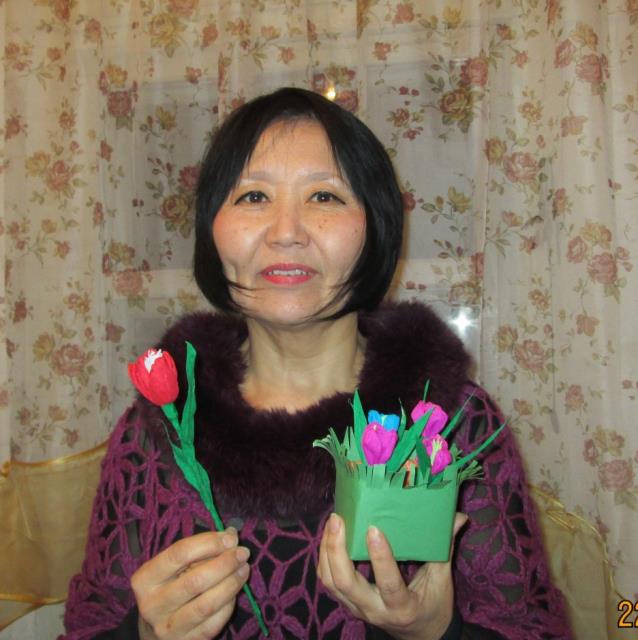 Педагог дополнительного образования МУДО «ИРЦДО» 
Чимитова Дарима Дугаржаповна
Для создания поделки оригами нам понадобится:
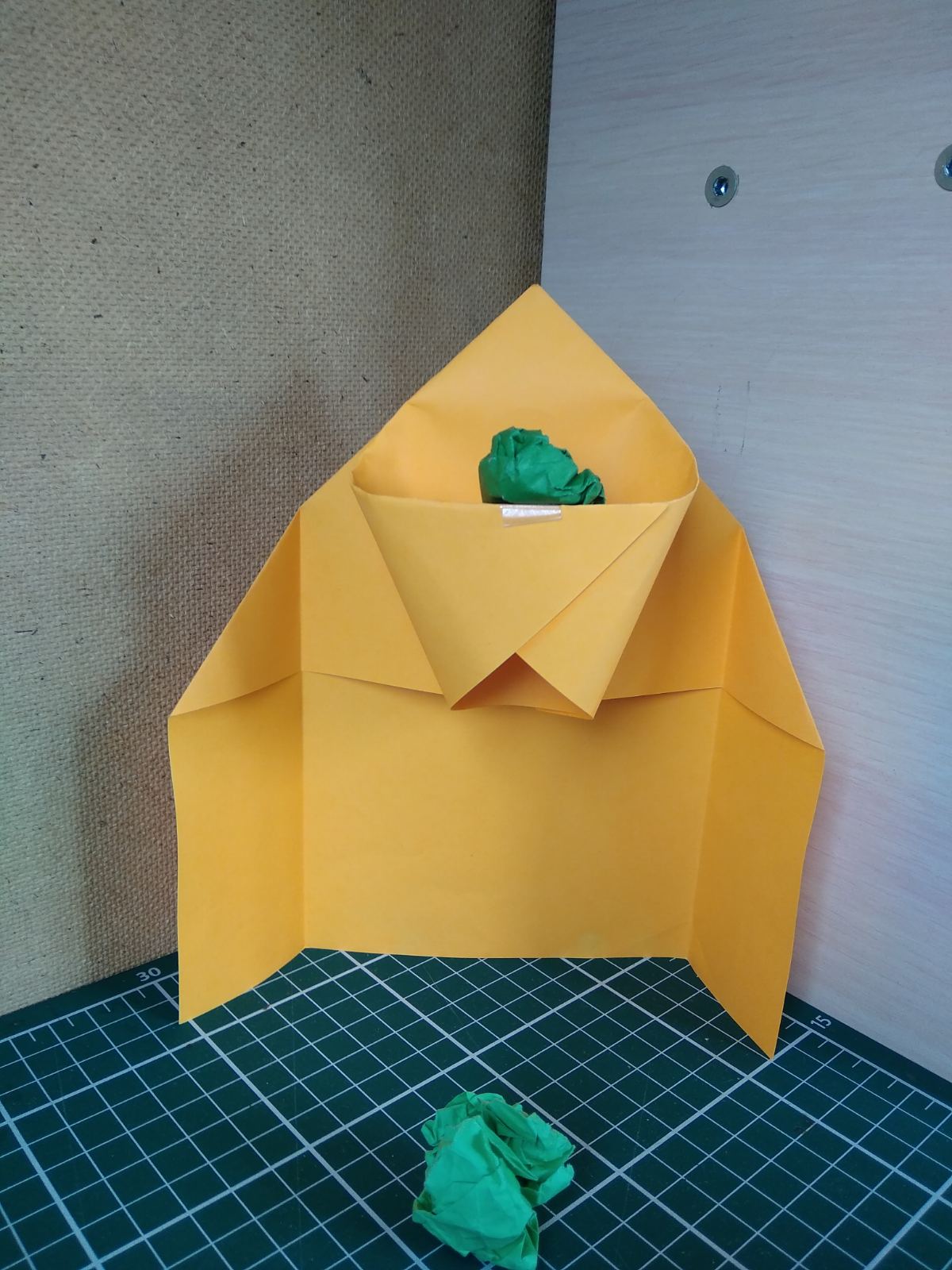 1 лист бумаги формата А4
Баскетбольное кольцо оригами
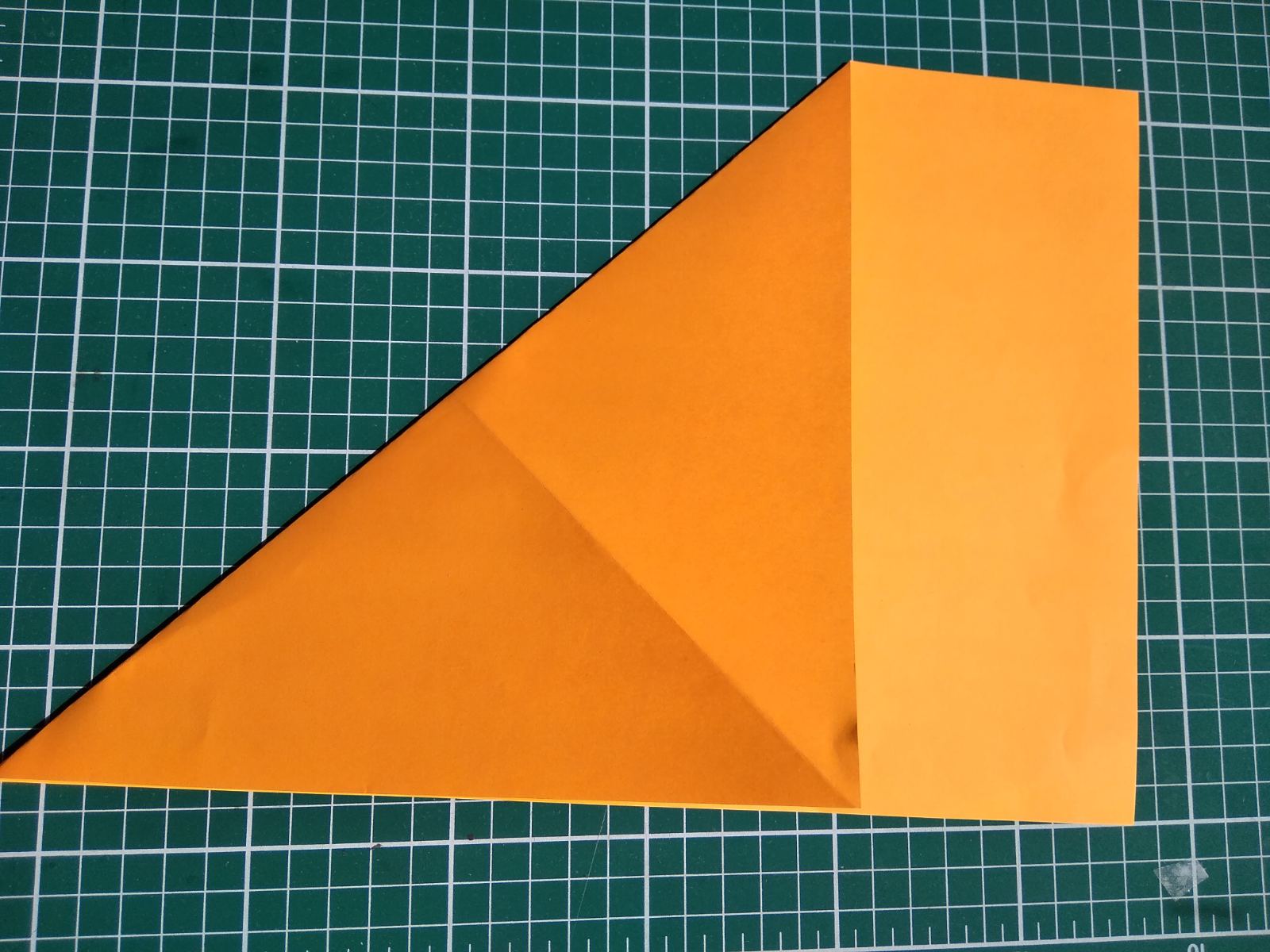 1.Левый край бумаги нужно подогнуть к верхней стороне и тщательно прогладить сгиб пальчиками, как утюжками!
2.Открыть лист и подогнуть верхний край к нижнему и снова хорошо прогладить сгиб, чтобы он был четким, словно нарисованная линия. Тогда будет легко сделать поделку.
Баскетбольное кольцо оригами
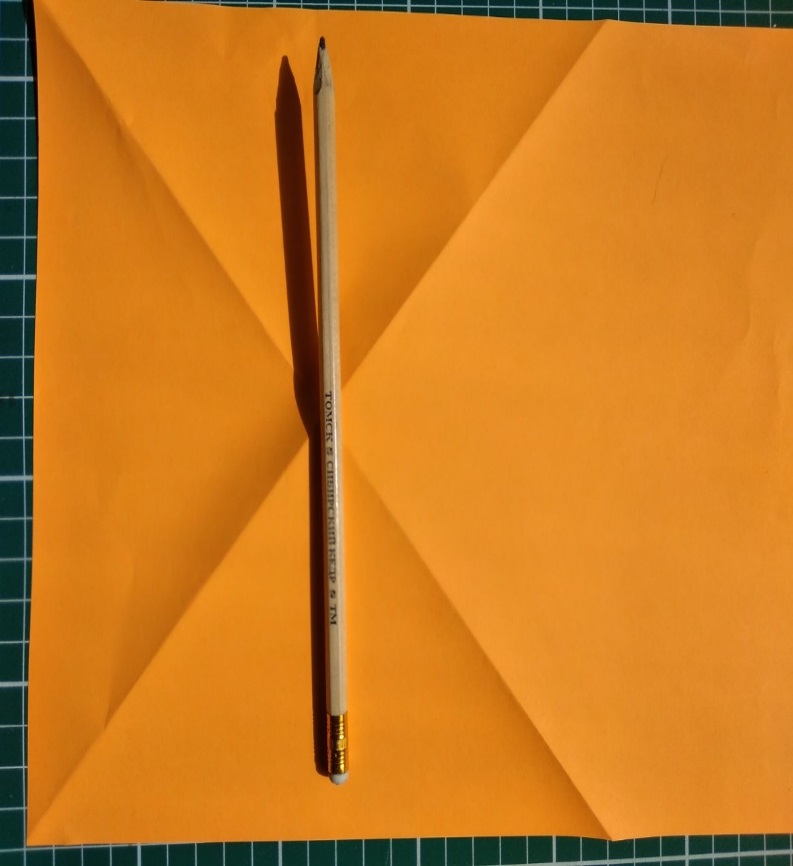 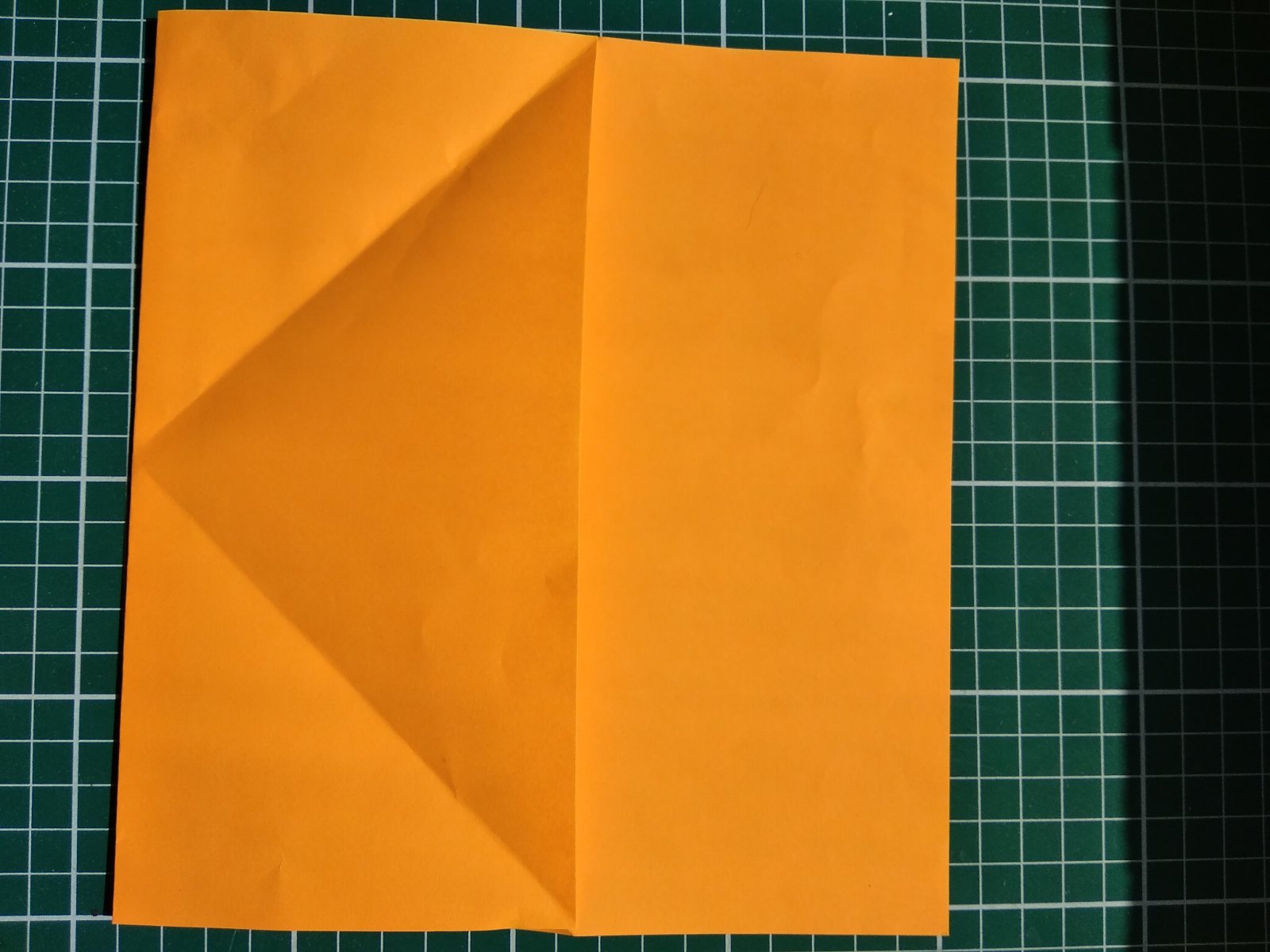 3.Будьте внимательны! Важно перевернуть заготовку. 
Через точку пересечения 2-х линий сгибов сложите вертикальную линию сгиба. Прогладьте ее тщательно.
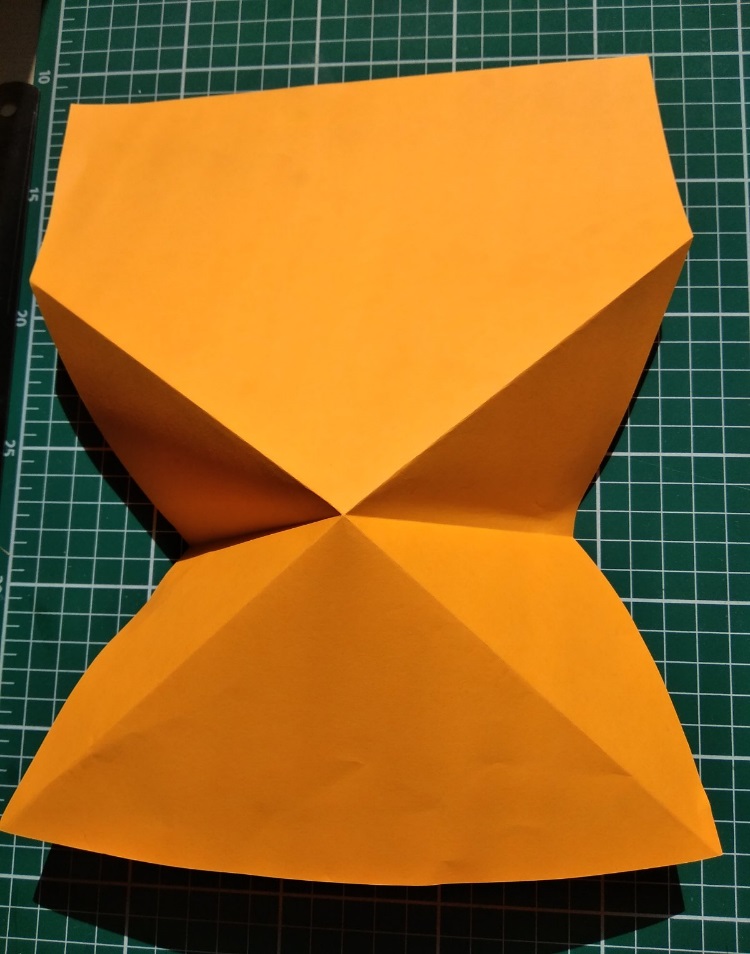 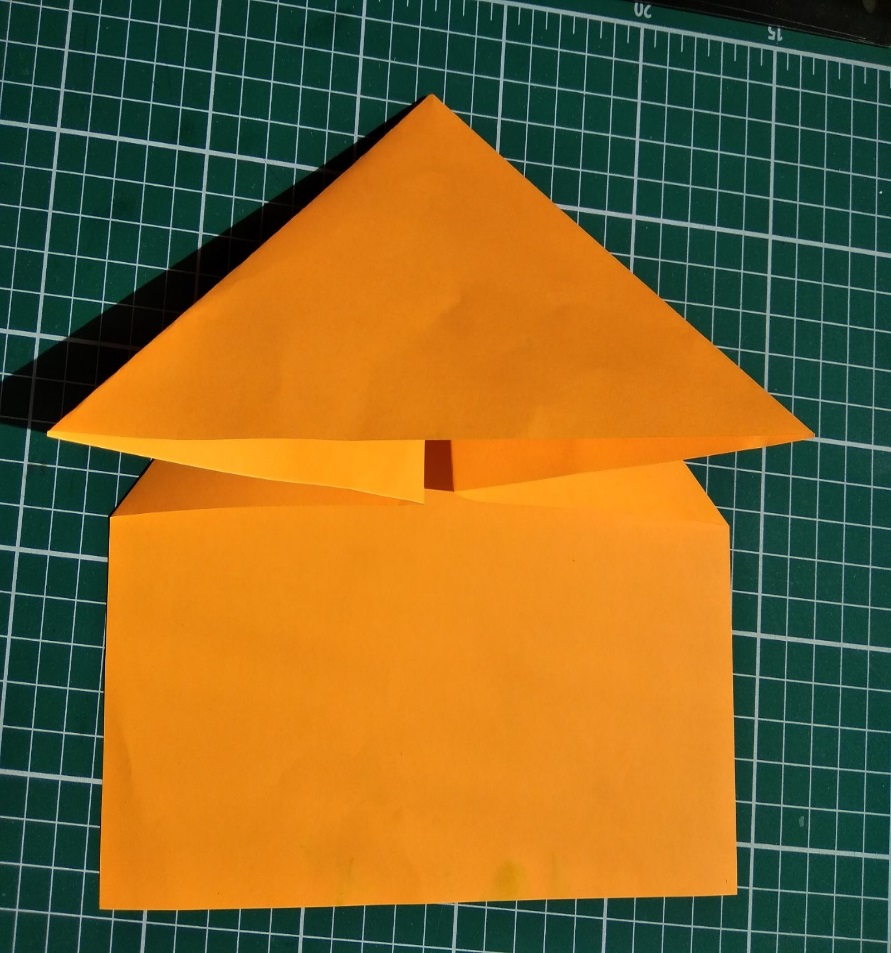 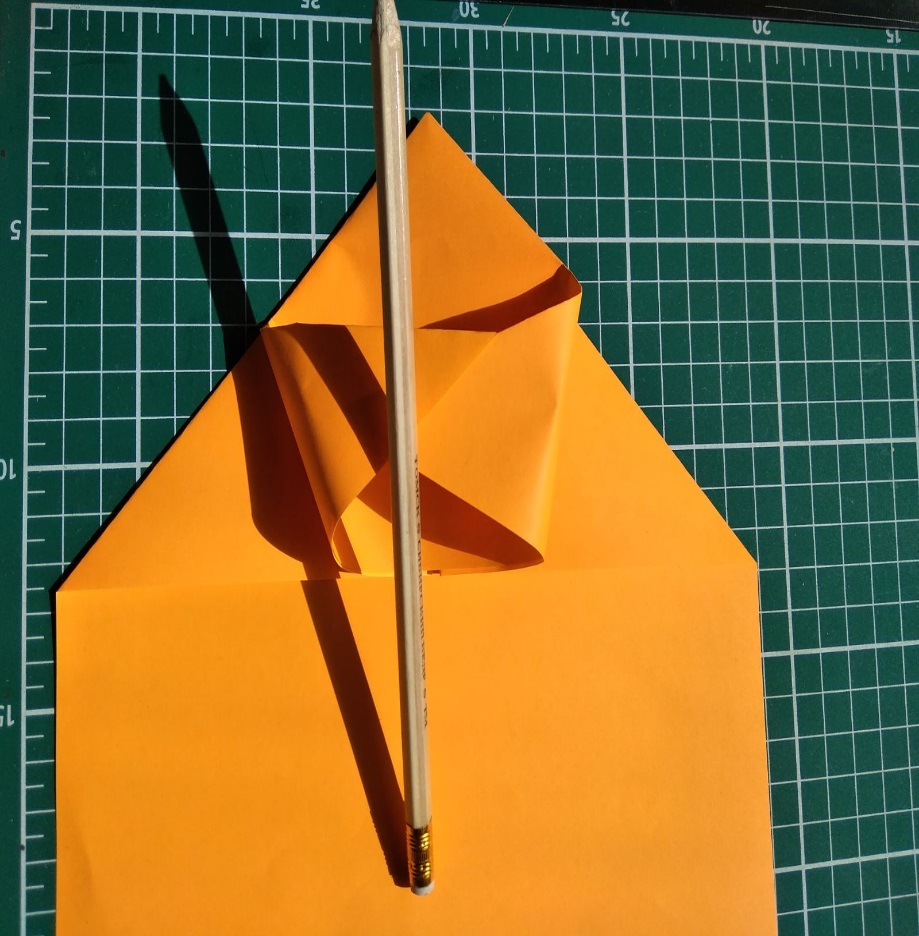 4. Продавите вниз боковые «треугольники» по центру так, чтобы они встретились внизу и соберите базовую форму «двойной треугольник».
5. Два острых уголка слегка подкрутив вложите один в другой, чтобы получилось кольцо. Указательным и большим пальцами прижимайте верхние края кольца, передвигаясь по кругу, тогда оно не будет раскрываться.
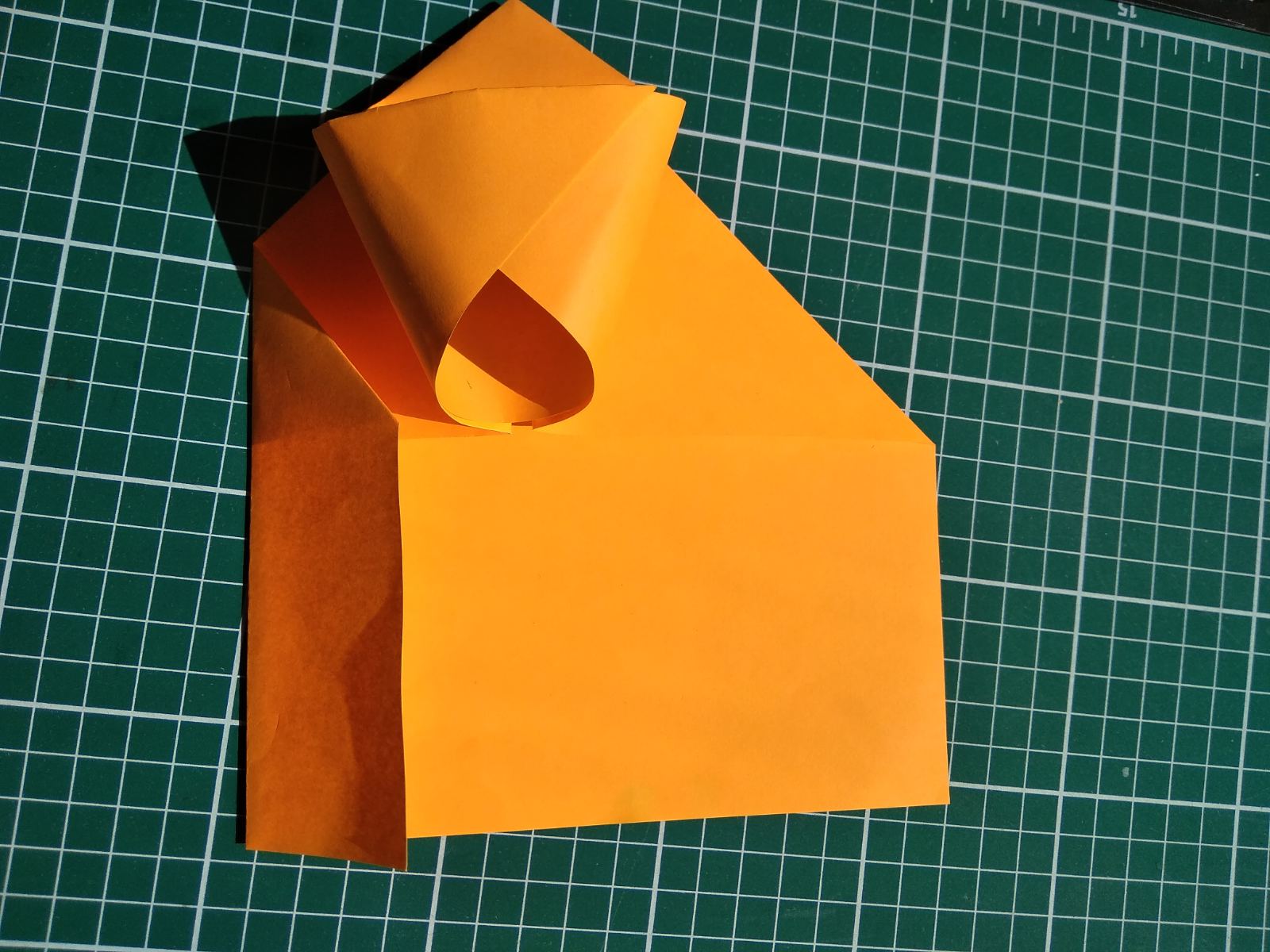 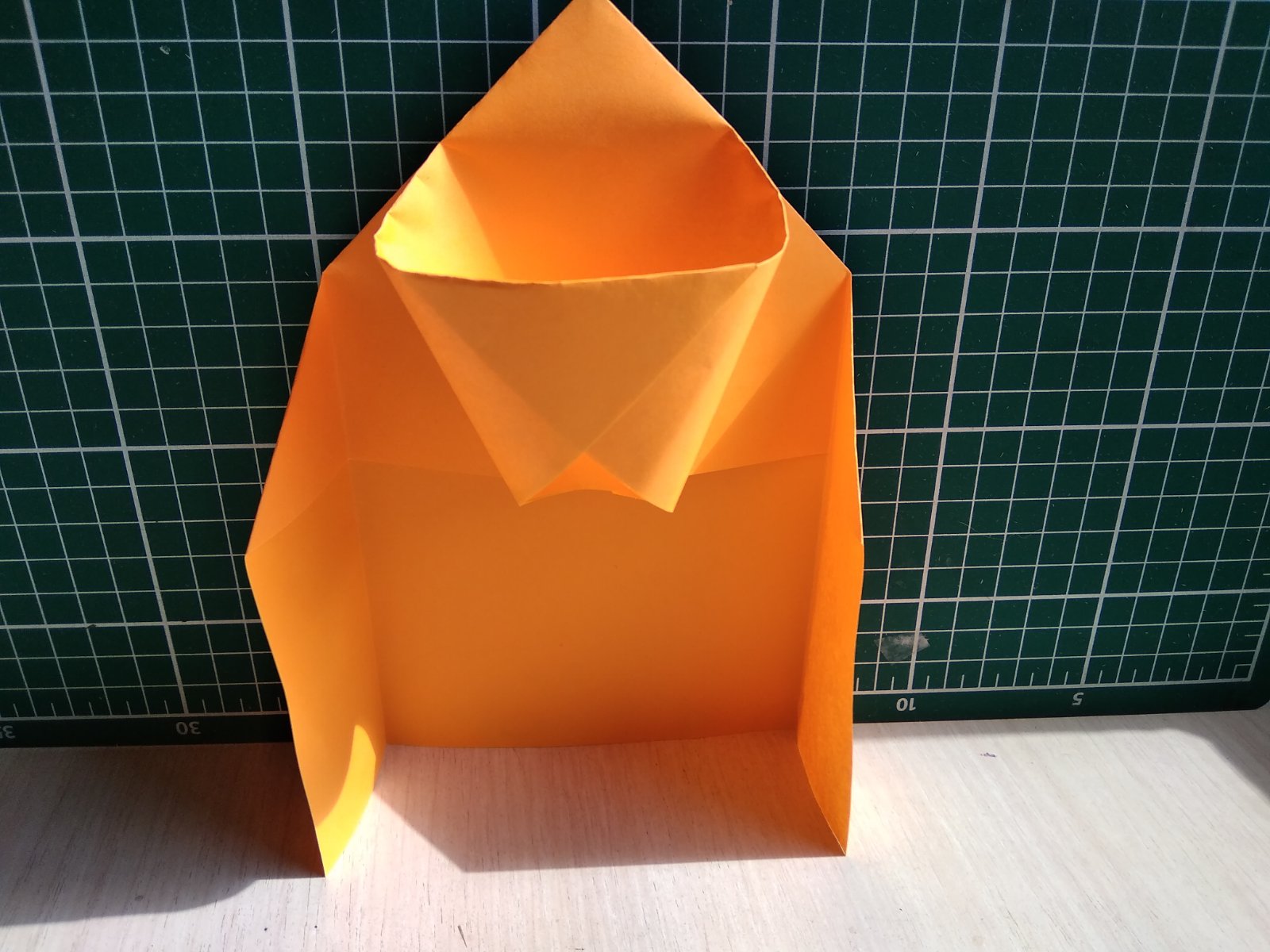 6.Боковые края бумаги согните к центру и сделайте вертикальные линии сгиба.
У вас получилось баскетбольное кольцо.
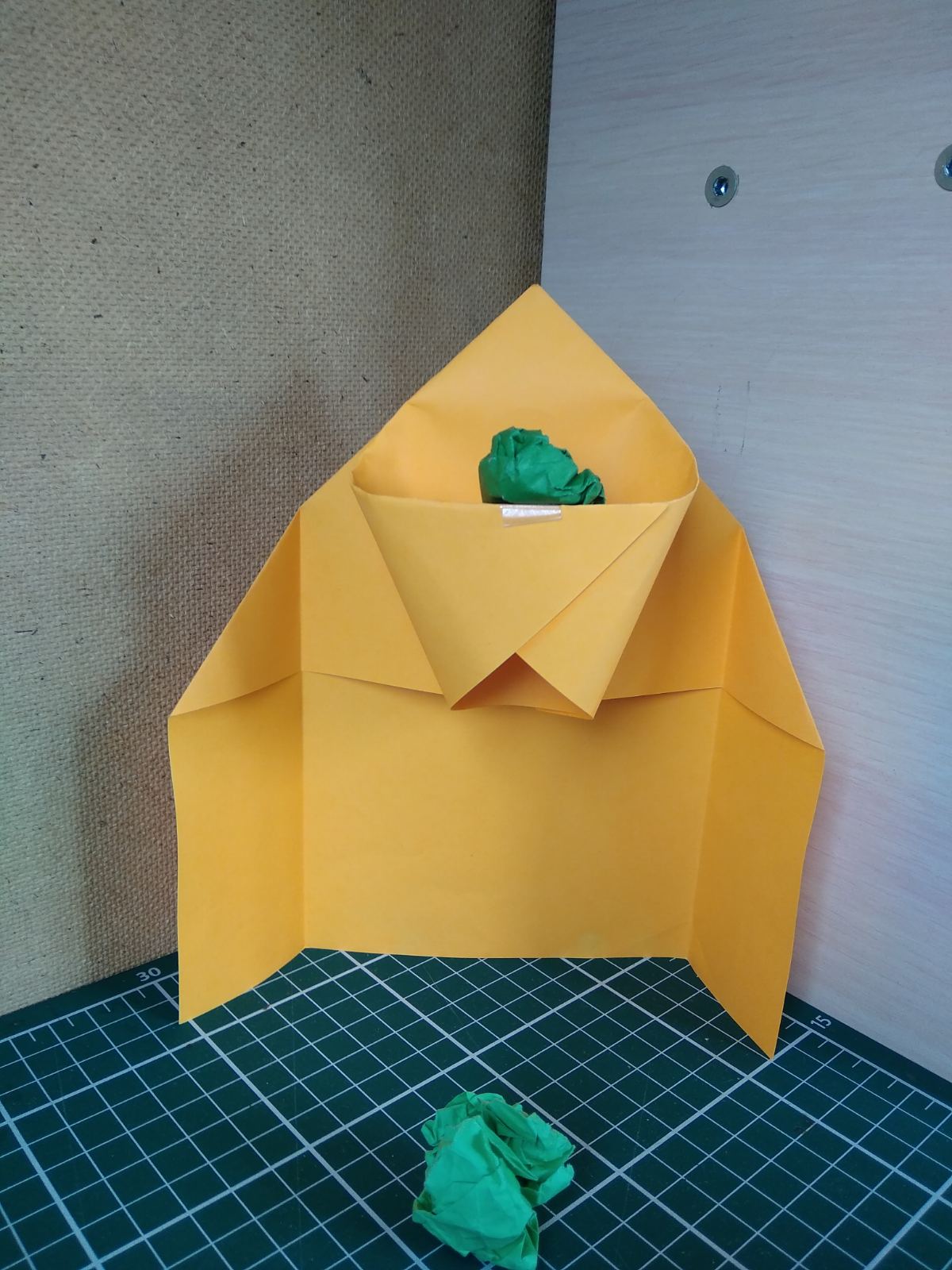 Мячик для модели «Бумажный баскетбол».Сомните в комочек кусочек фольги или, например, кусочек тетрадного листа.Можно поиграть в «бумажный баскетбол» с друзьями или провести турнир на самого меткого «баскетболиста».
Спасибо за работу!